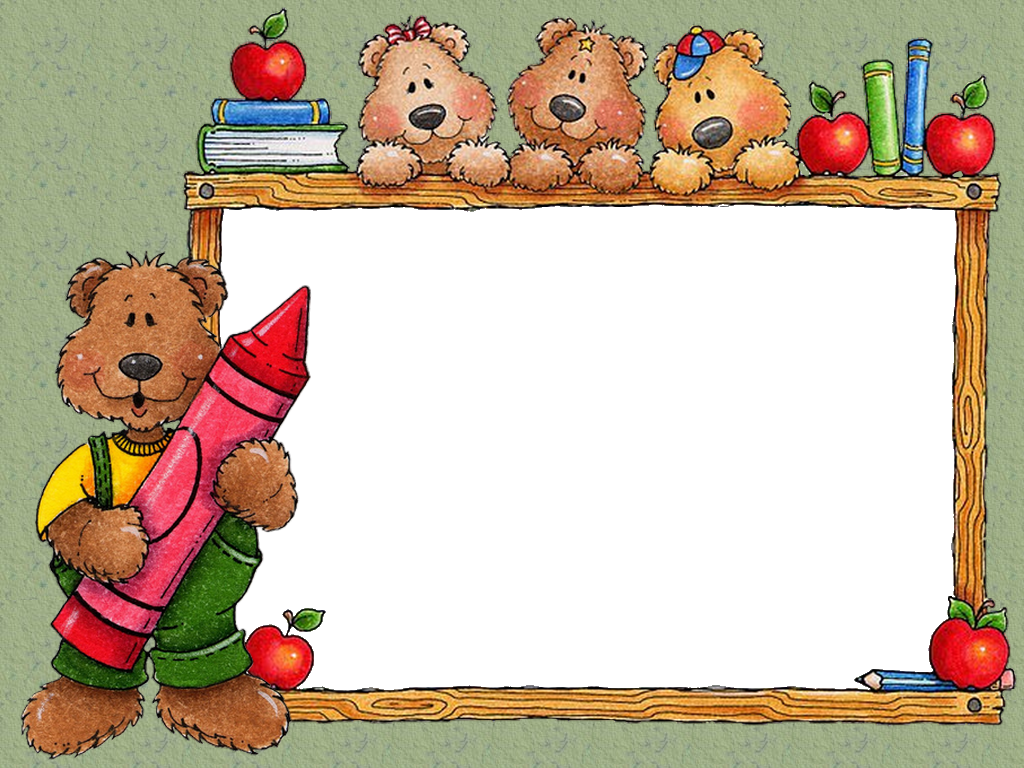 Интерактивная логопедическая игра
«КАКОЕ СЛОВО ПОЛУЧИЛОСЬ?»
10 тип 
слоговой структуры слова
Подготовила : учитель-логопед 
МБДОУ № 29 г. Калуги
Логошина Ирина Сергеевна
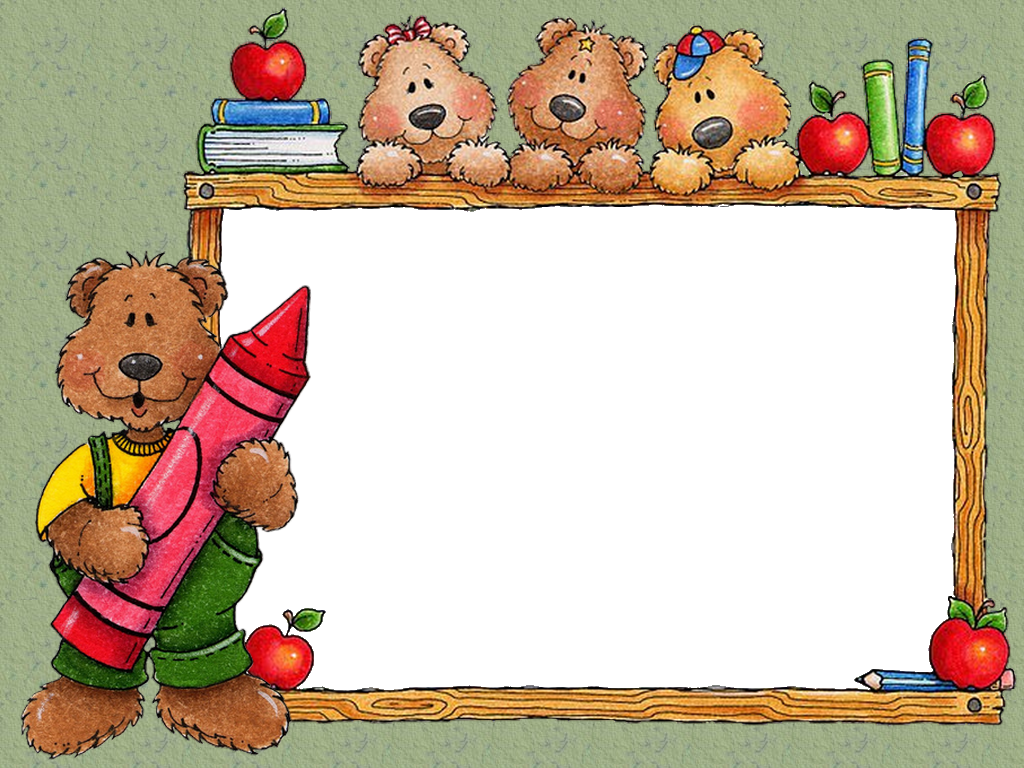 Цель:   Учить четко произносить слова слоговой структуры 10-го типа.
                         Упражнять в простейшем слоговом синтезе.
                         Расширять и активизировать словарный запас.
Ход игрового упражнения.
Взрослый называет ребенку начало слова, ребенок договаривает слог «ка» и называет слово полностью. При нажатии на смайлик появляется изображение предмета.













При создании данной игры использовался дидактический материал из пособия
Четверушкина Н.С. Слоговая структура слова: система коррекционных упражнений для детей 5-7 лет. Практическое пособие для логопедов, воспитателей и родителей. М.: «Издательство гном и Д» 2001. — 96 с.
Изображения взяты из интернета
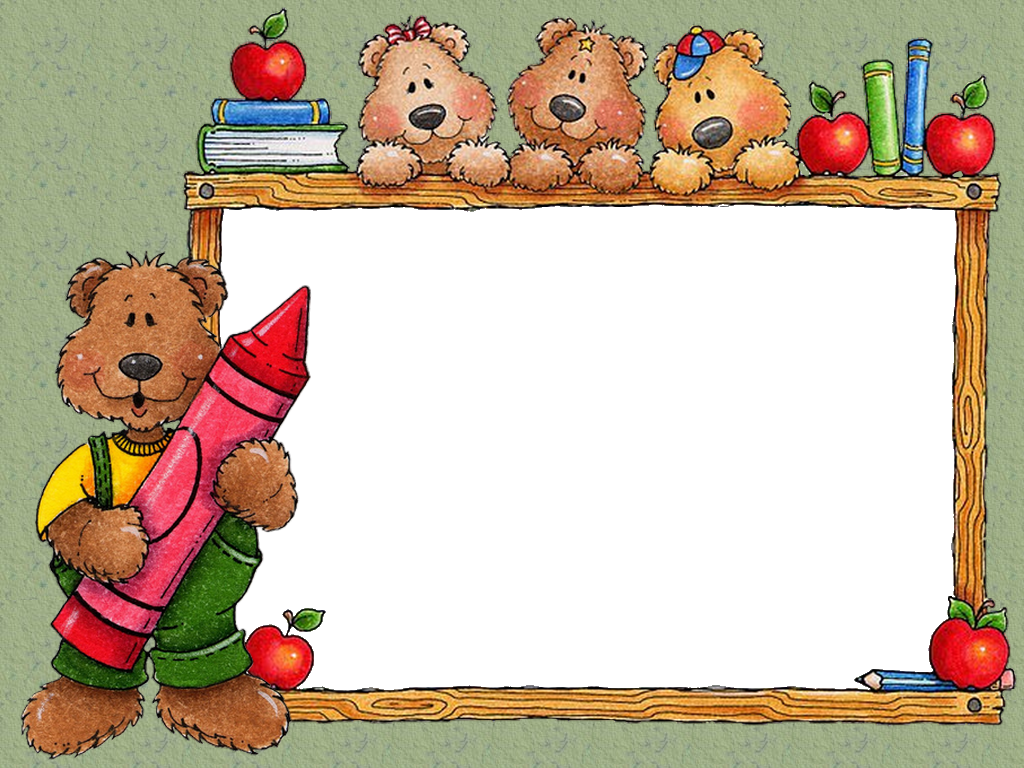 Салфет - КА - салфетка
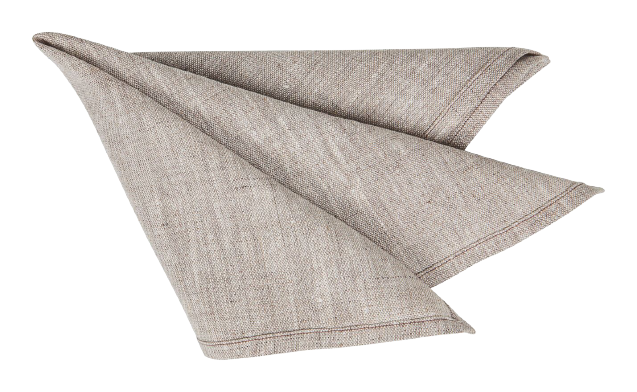 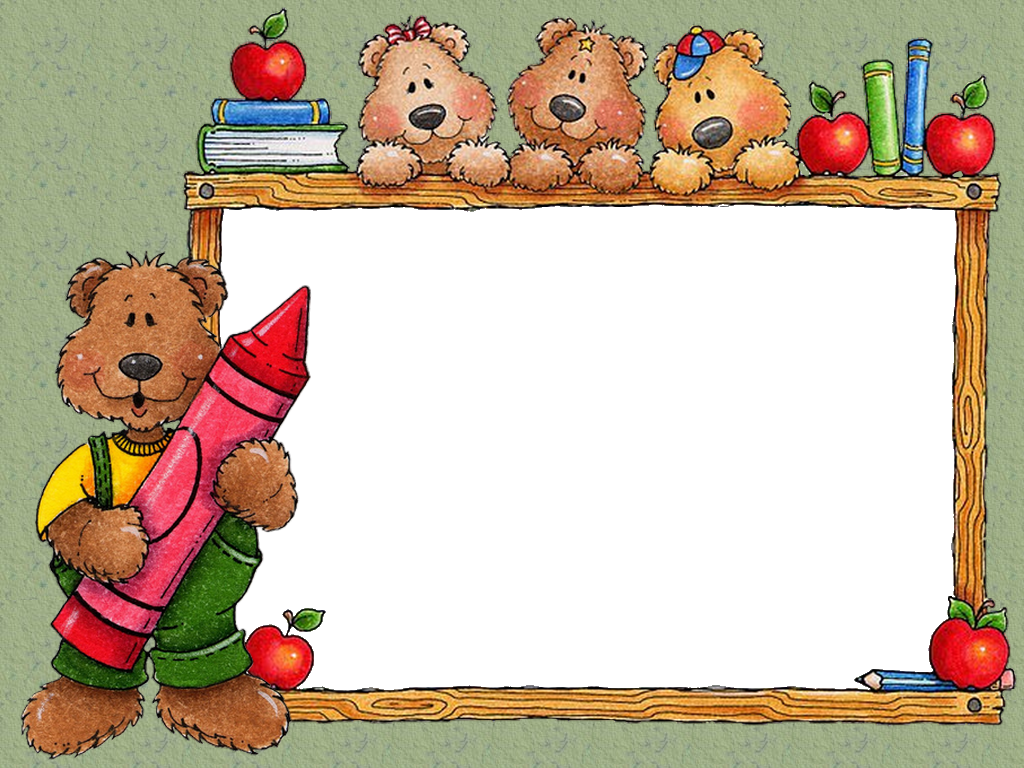 Незнай  - КА - Незнайка
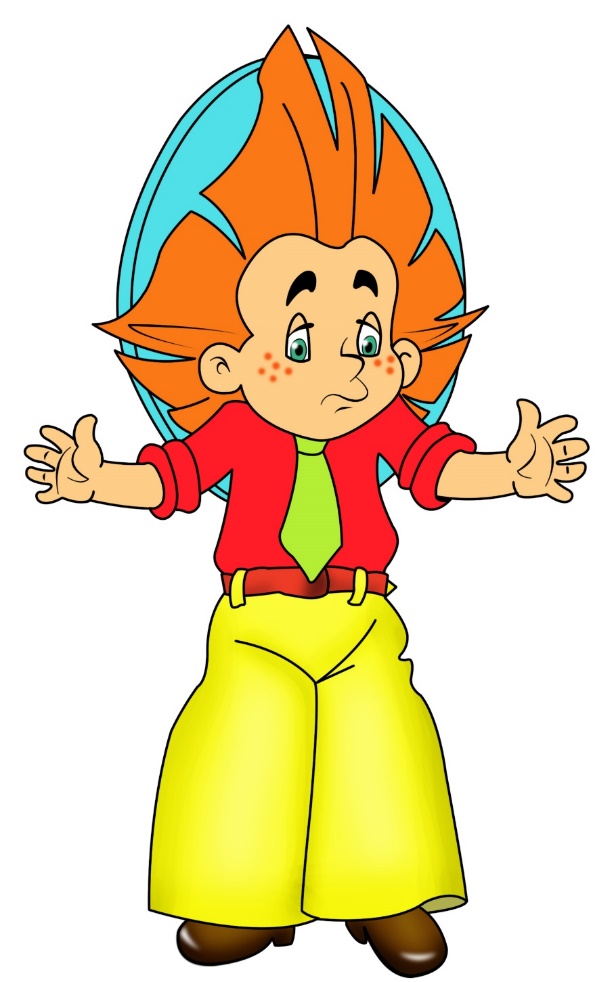 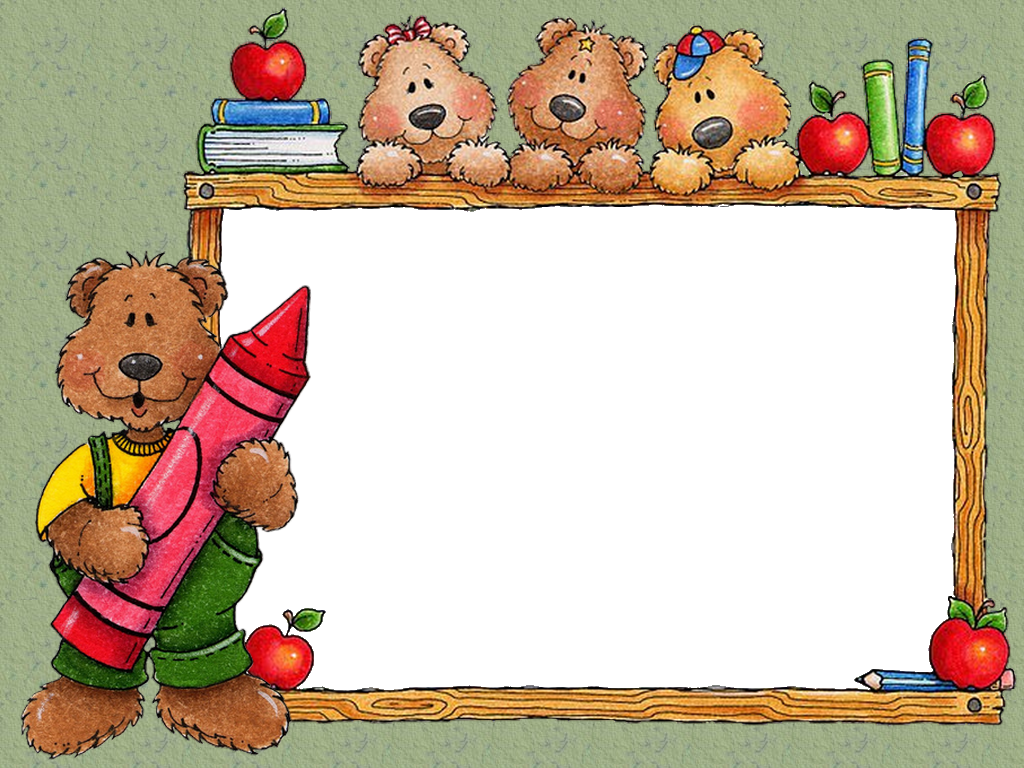 Таблет – КА- таблетка
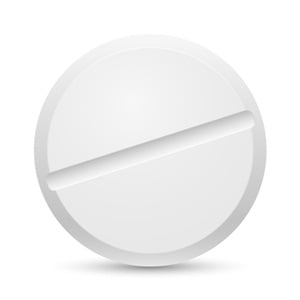 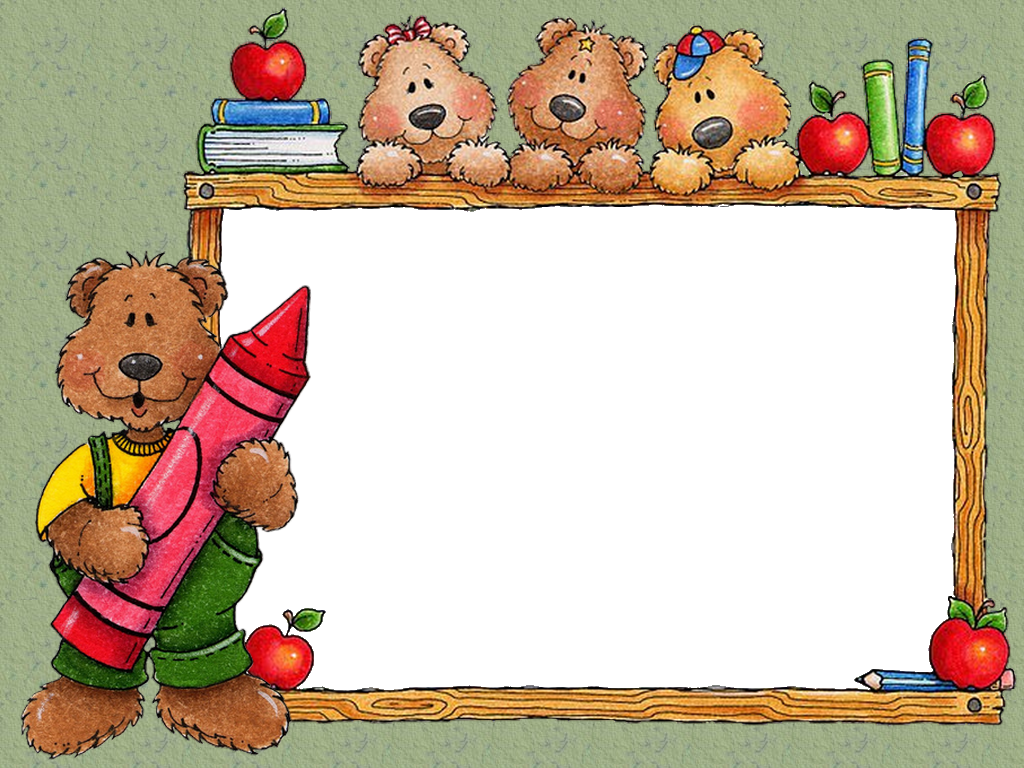 Выстав – КА - выставка
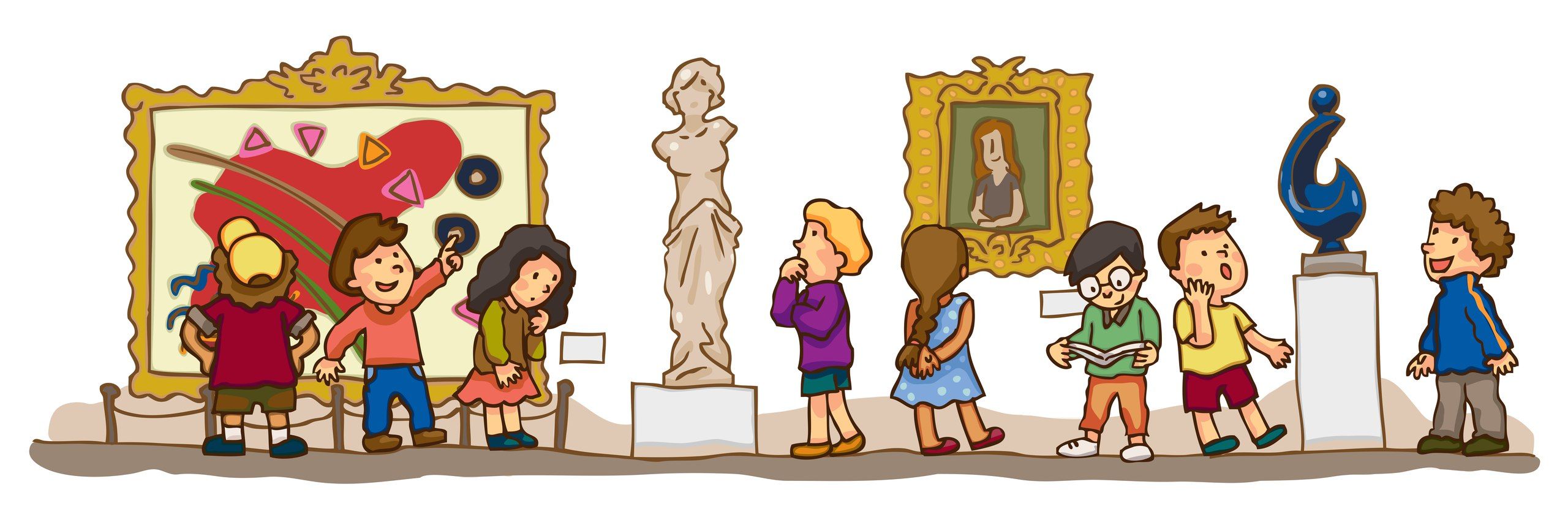 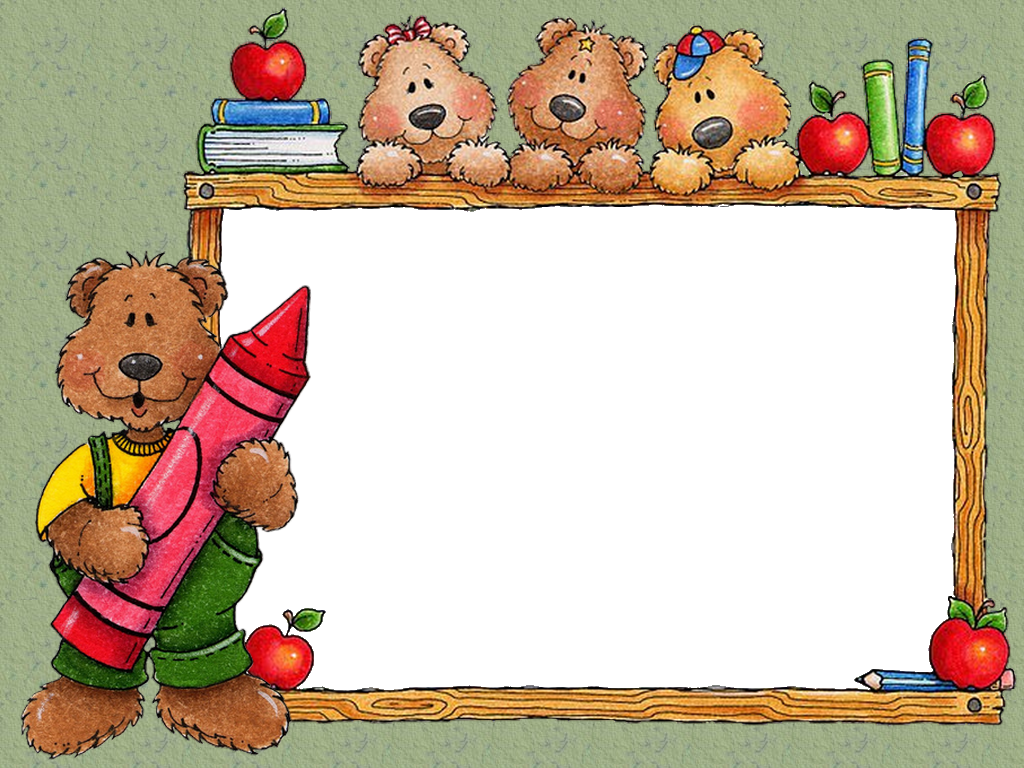 Подмёт – КА - подмётка
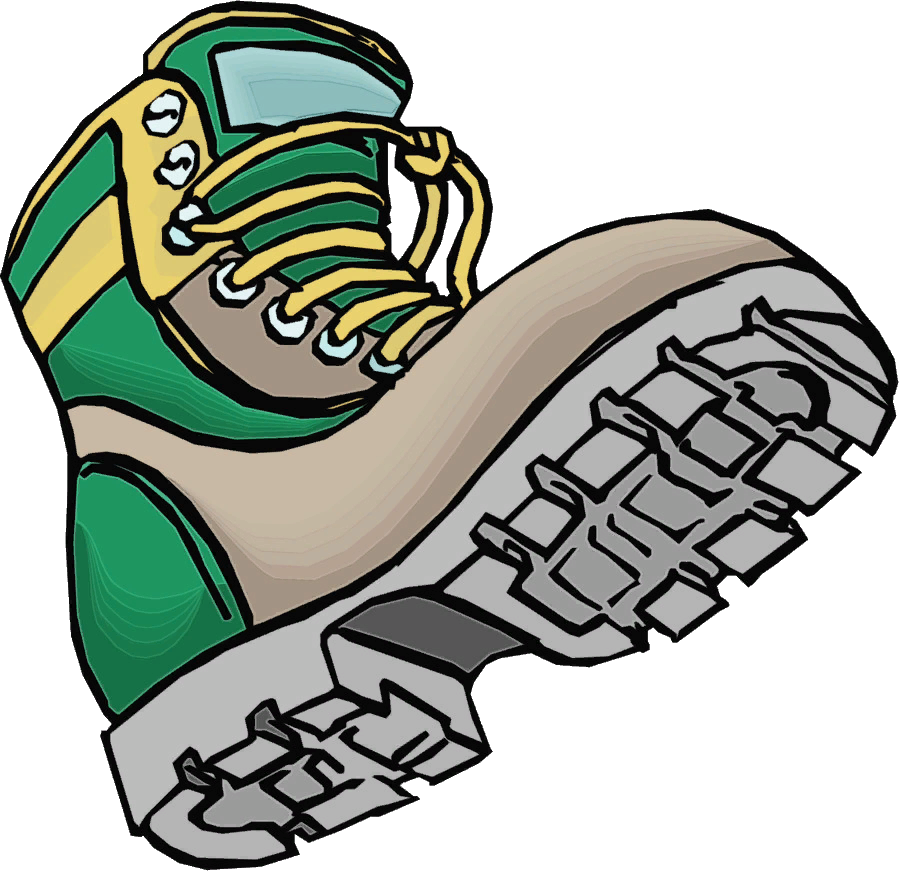 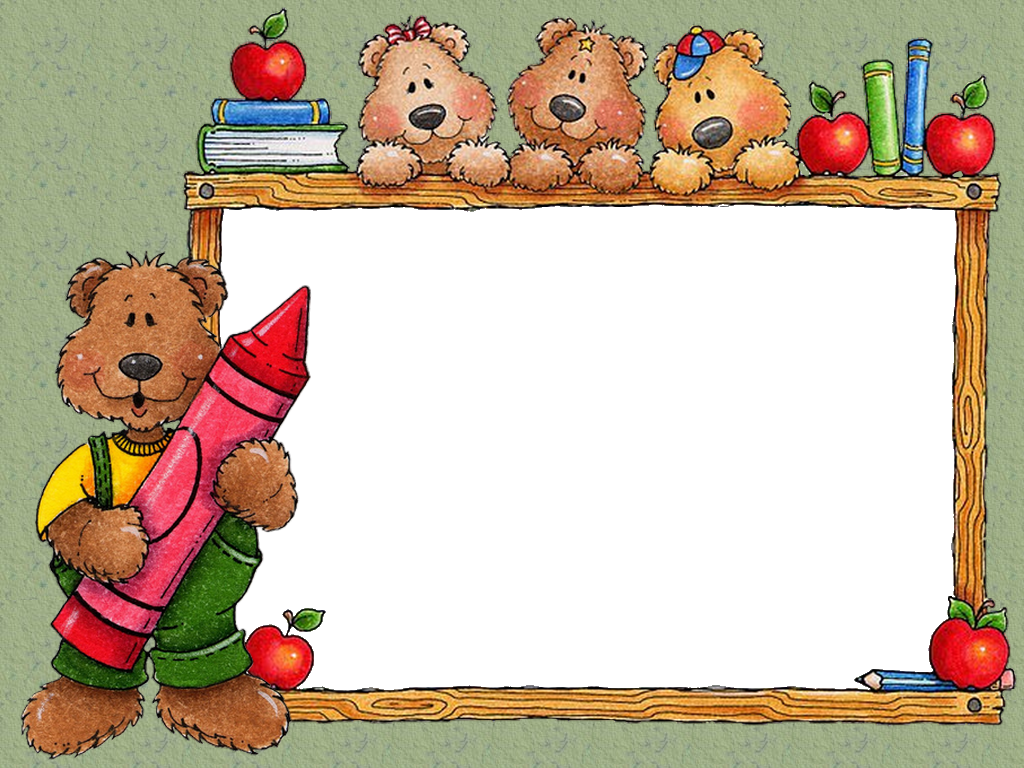 ватруш - КА - ватрушка
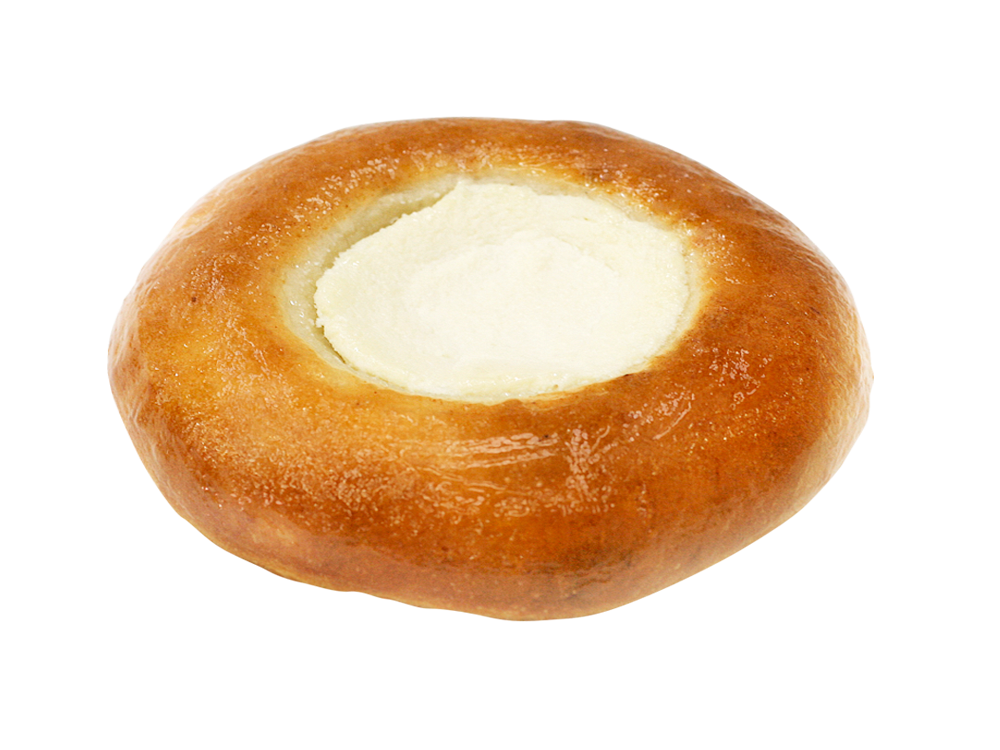 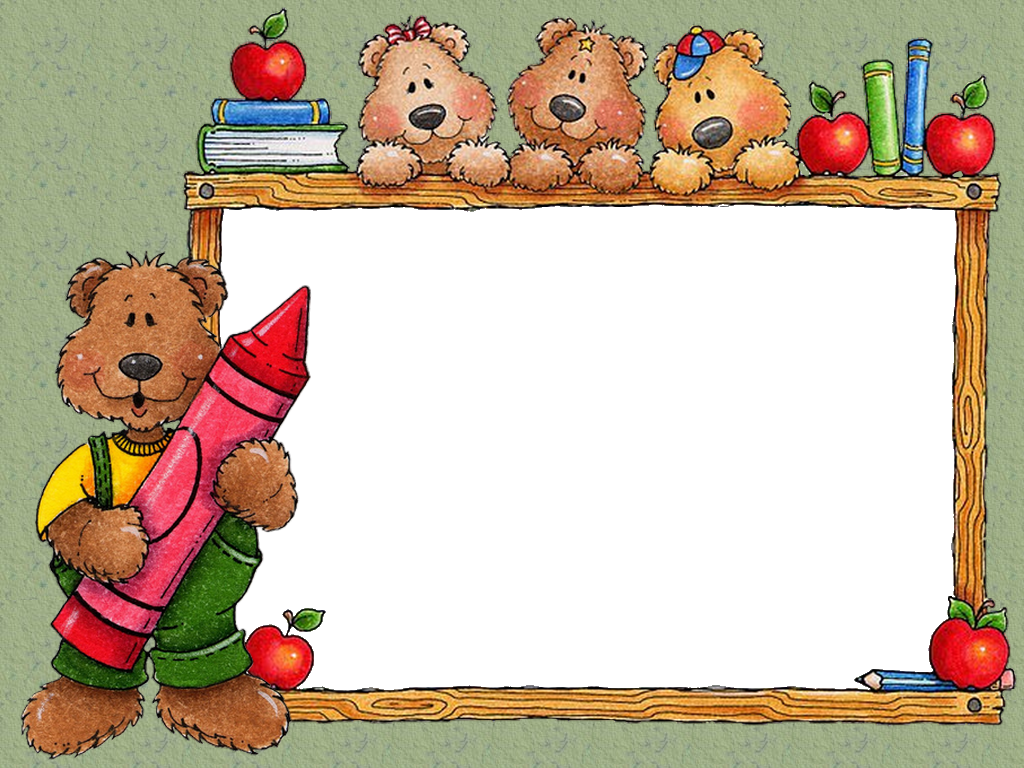 картош - КА - картошка
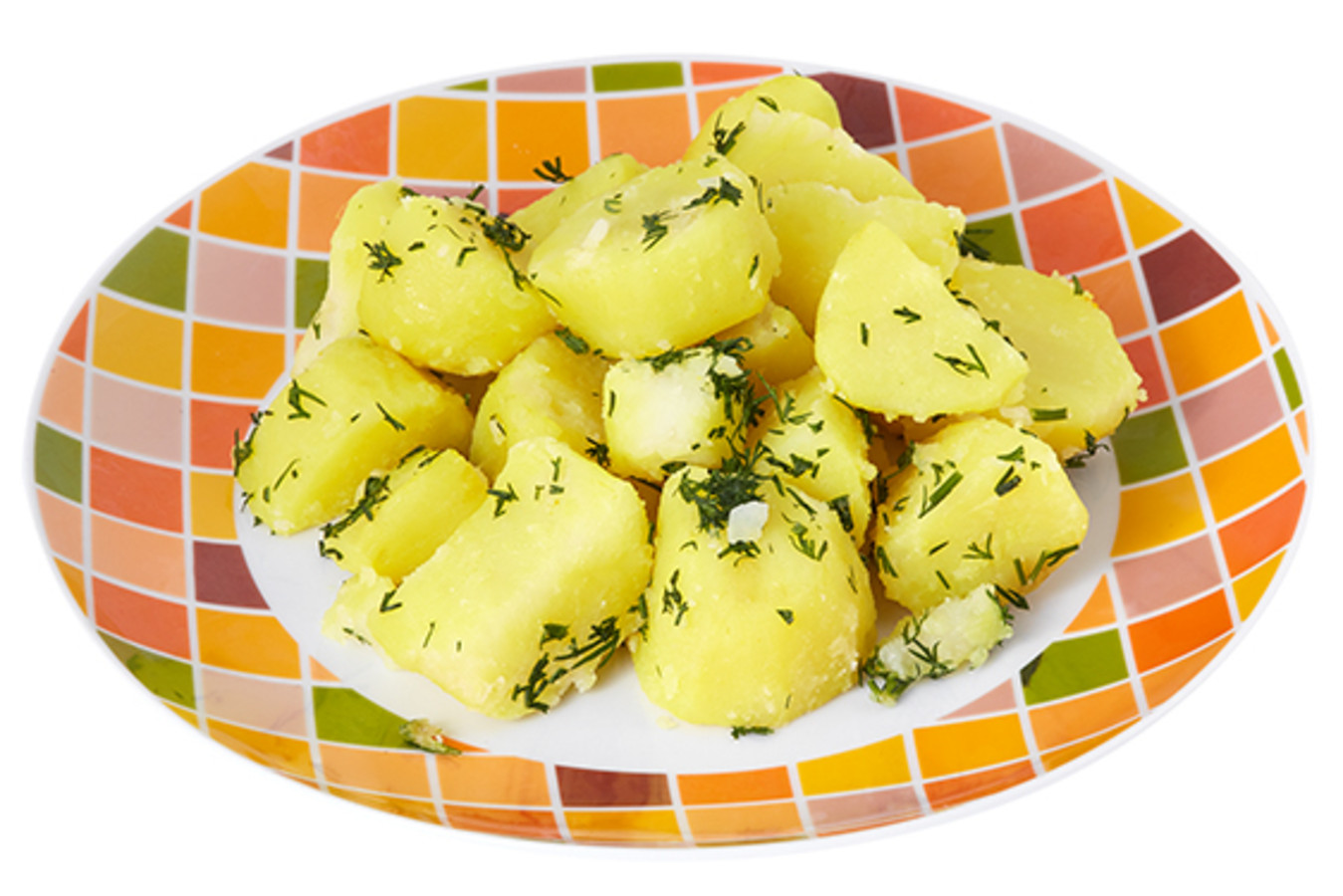 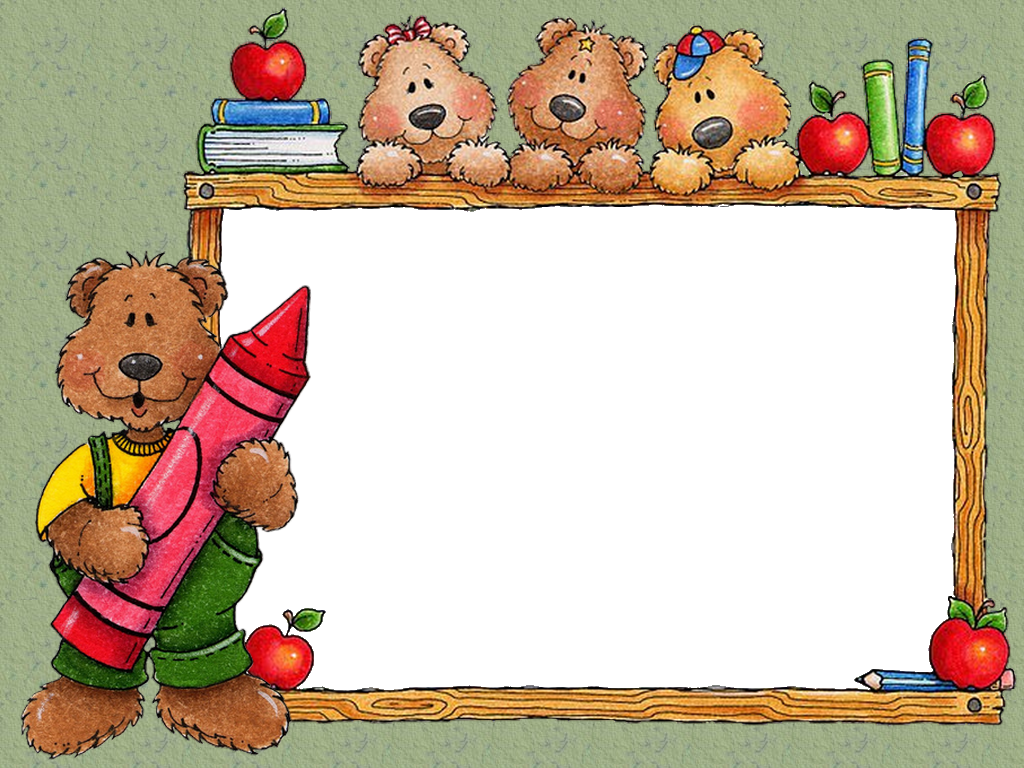 мартыш - КА - мартышка
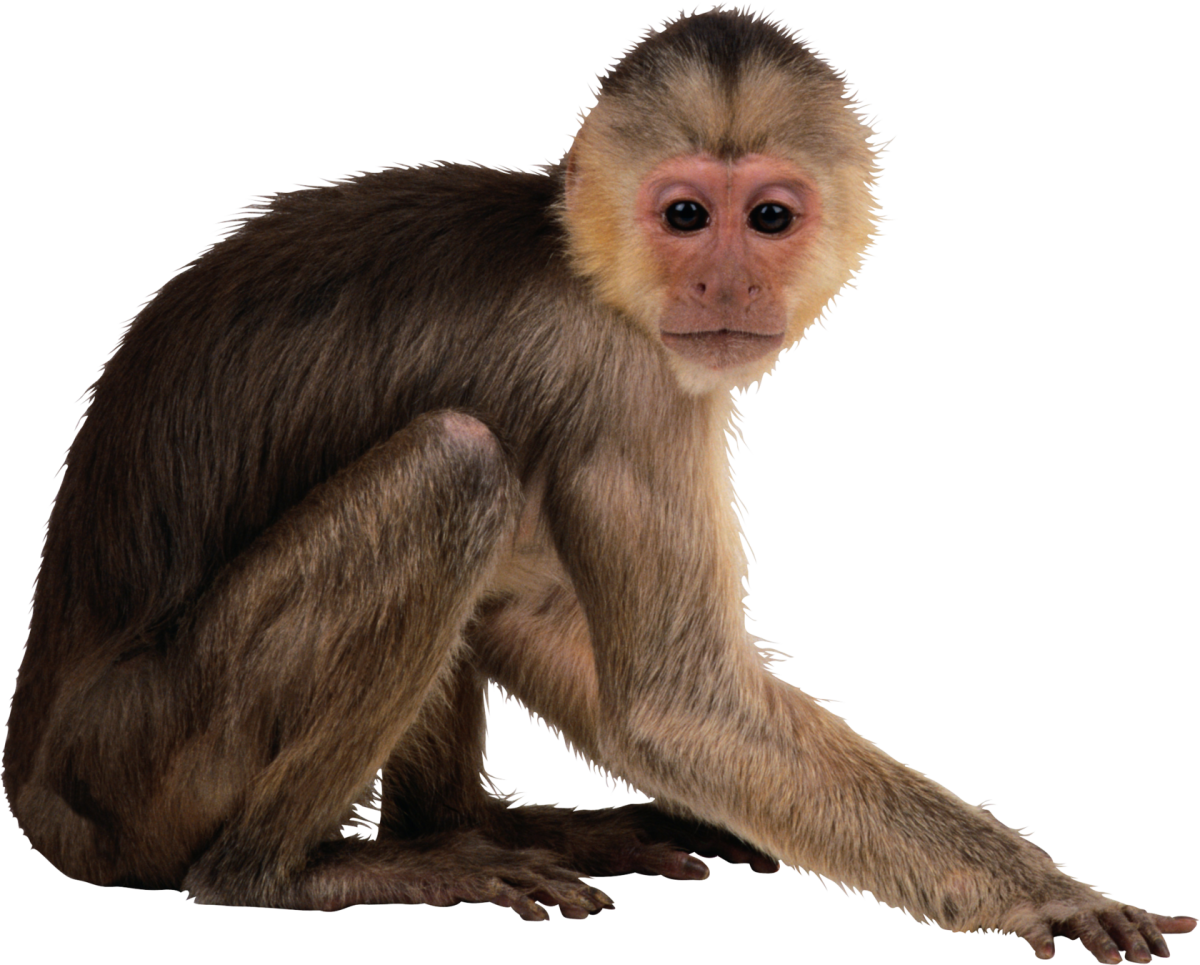 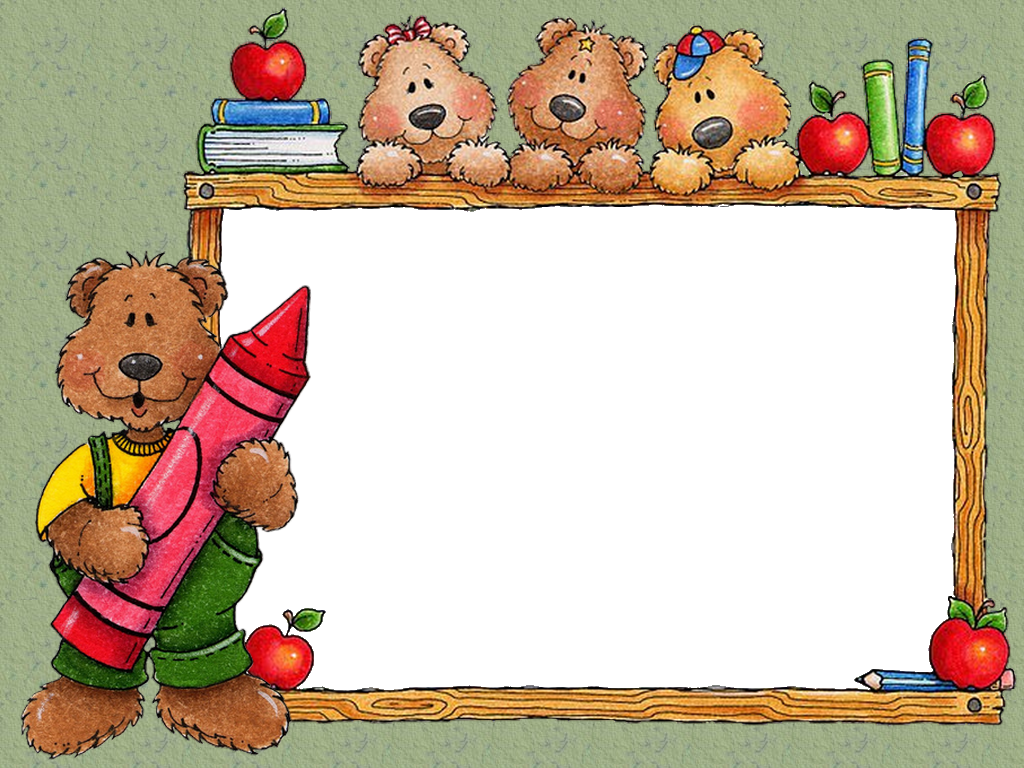 матрёш - КА - матрёшка
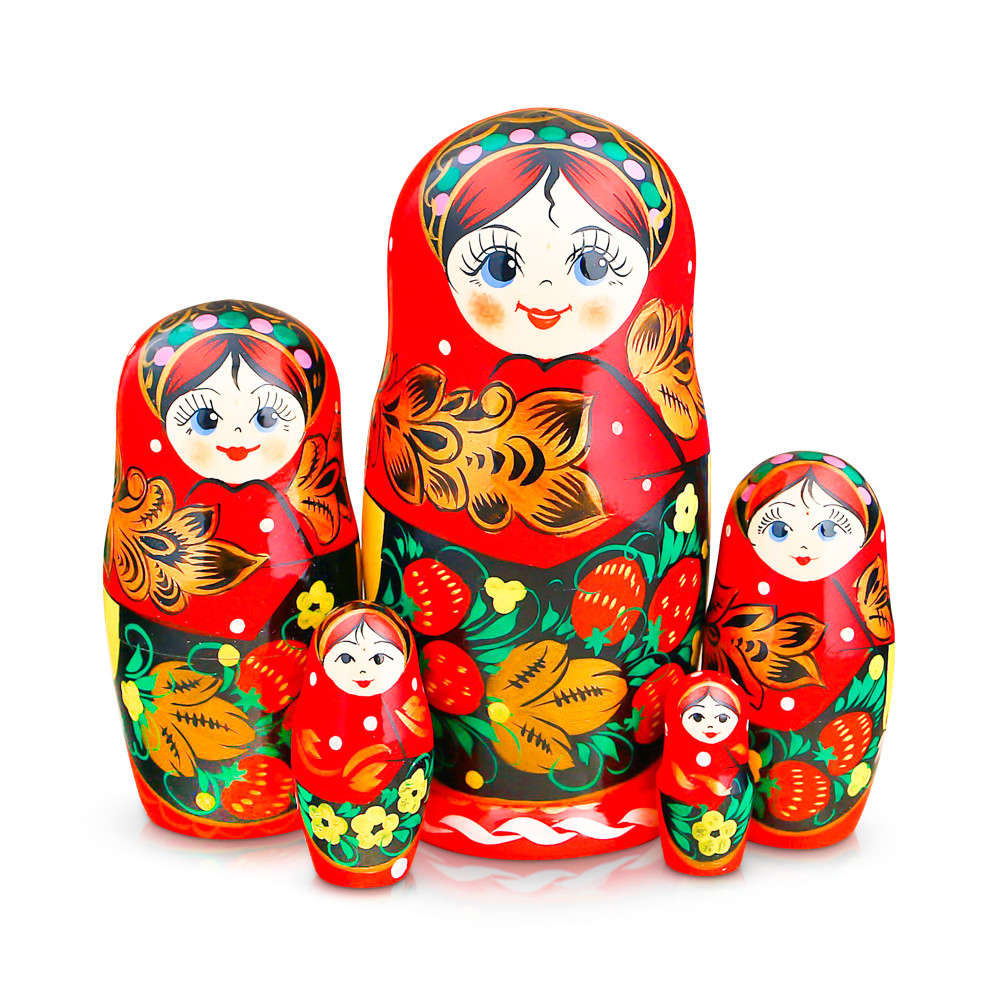 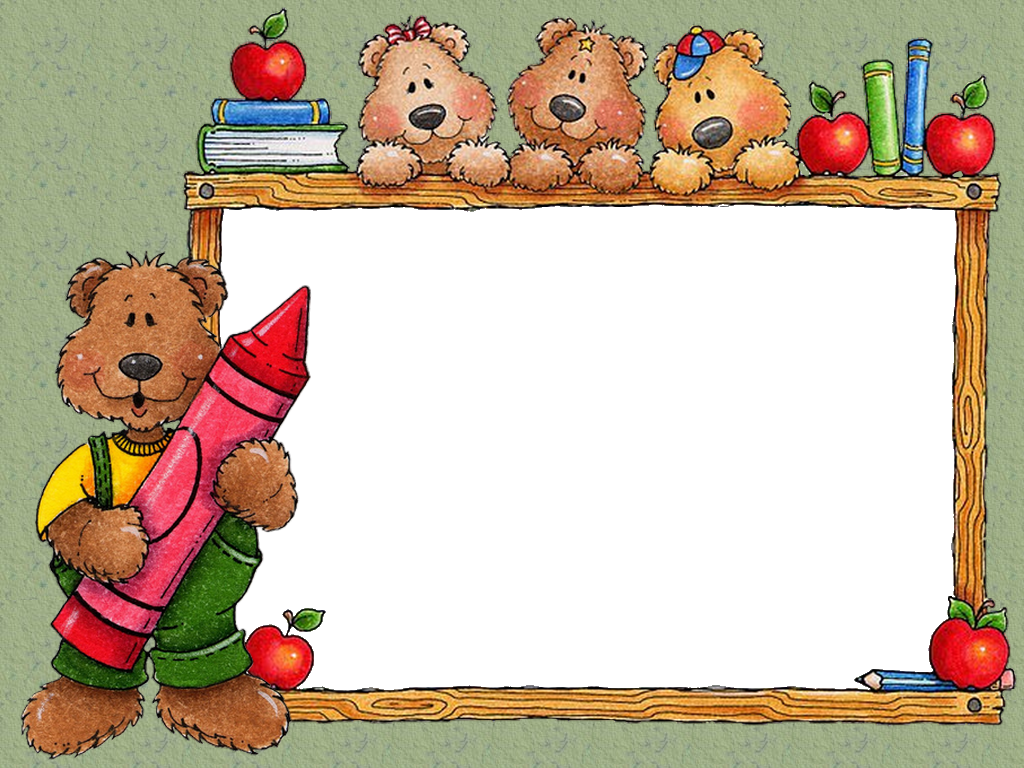 игруш - КА - игрушка
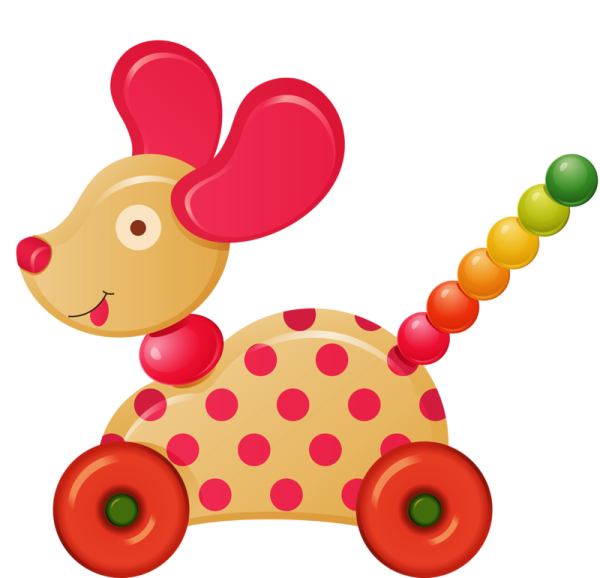 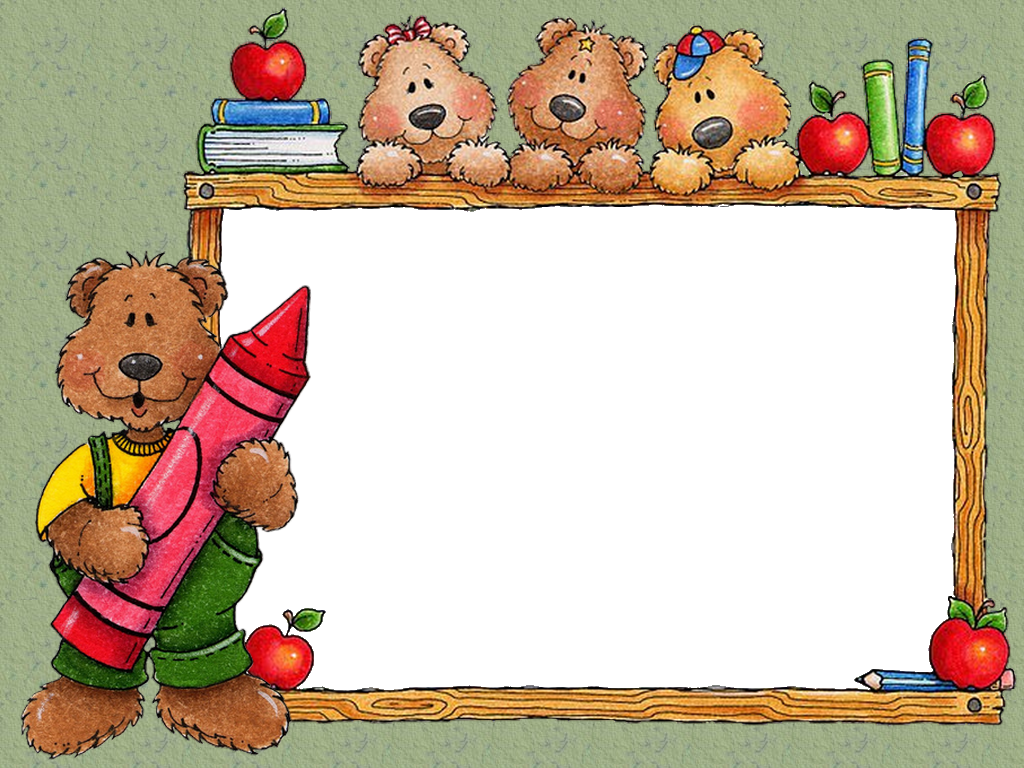 заклад - КА - закладка
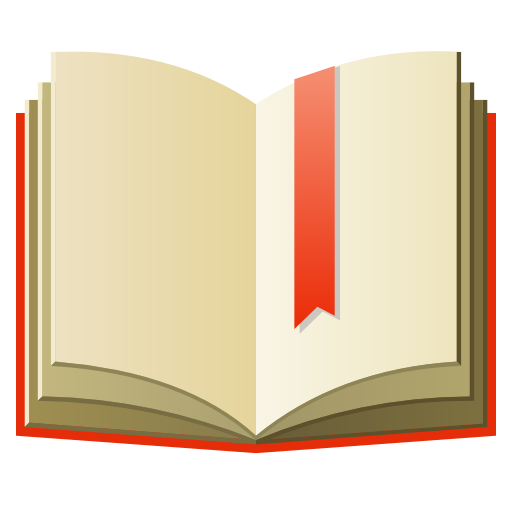 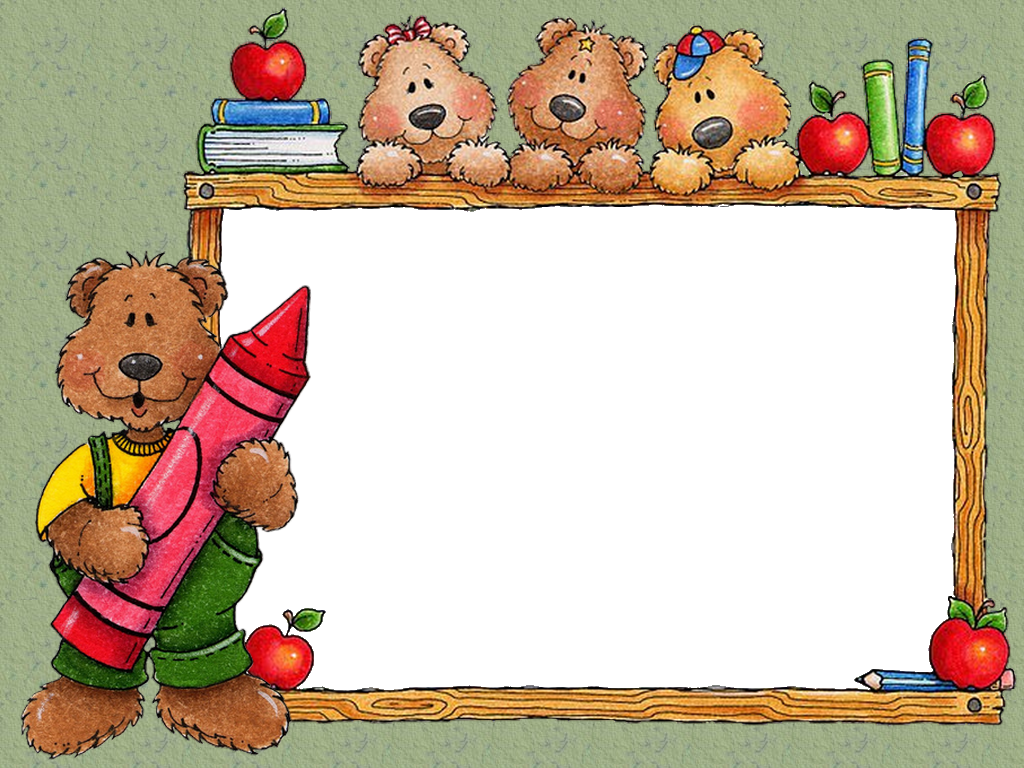 заплат - КА - заплатка
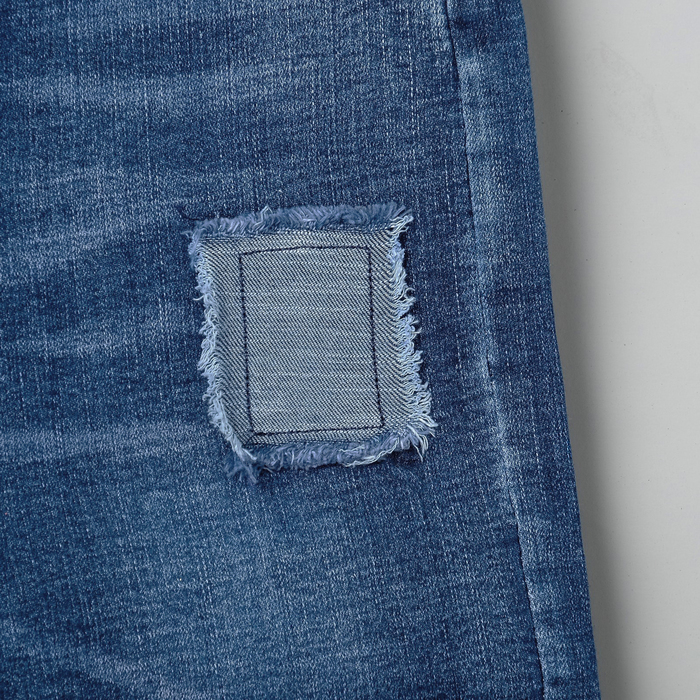 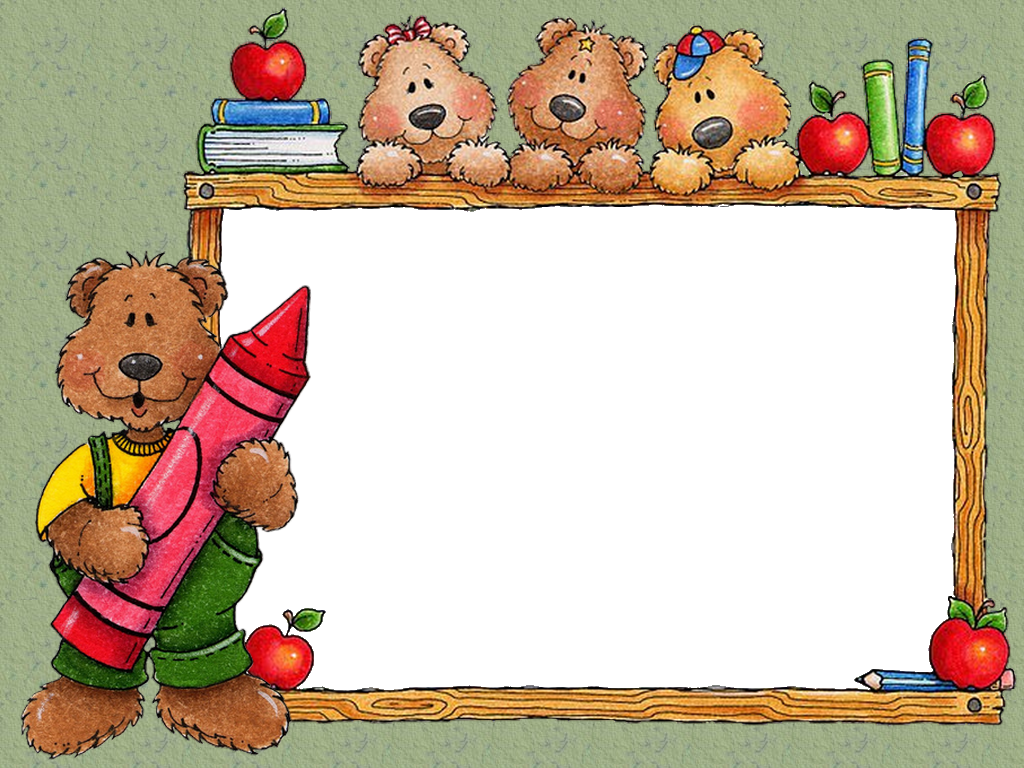 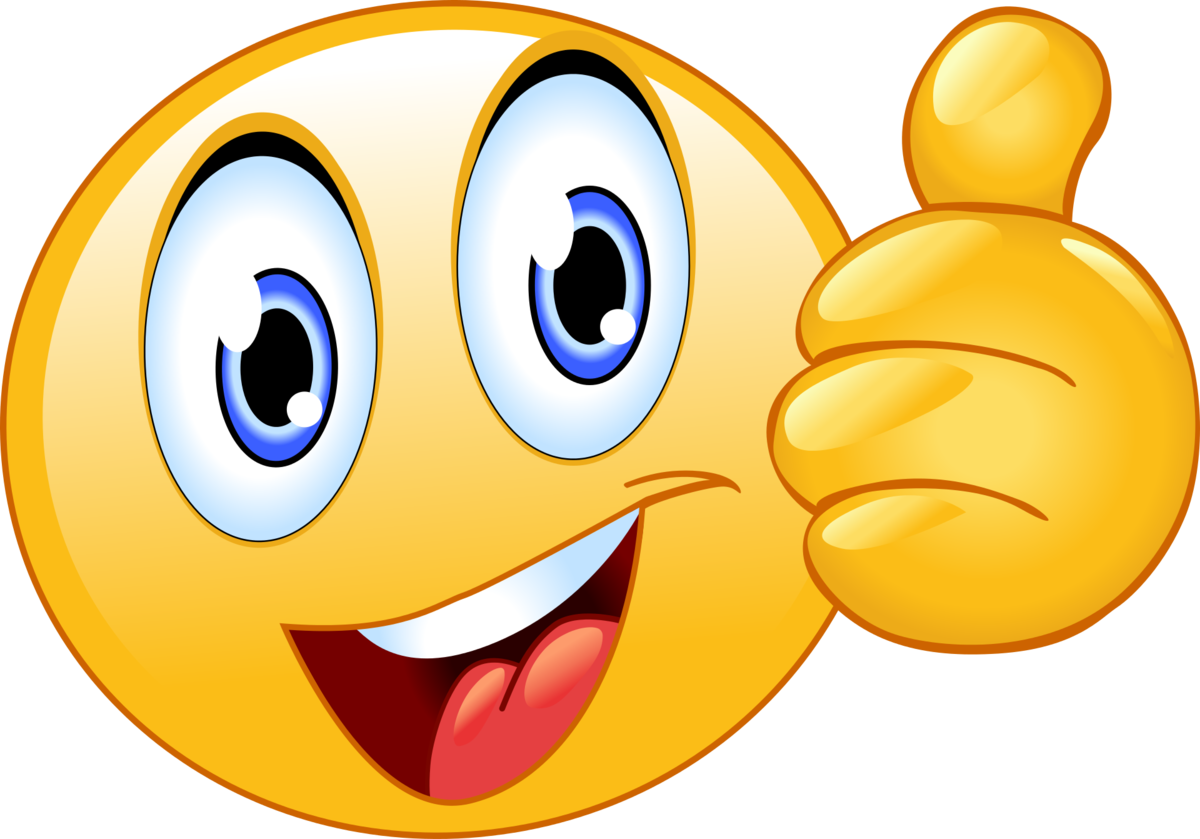